Centres of Excellence…
Alongside the University of Reading, Berkshire benefits from many other Centres of Excellence including:
European Centre for Mid-Range Weather Forecasting 
Thatcham Research 
TRL 
BSRIA 
Deloitte Cyber Intelligence Centre 
StoryFutures 
National Foundation for Educational Research 
Rutherford Cancer Centre (Proton Beam Therapy)
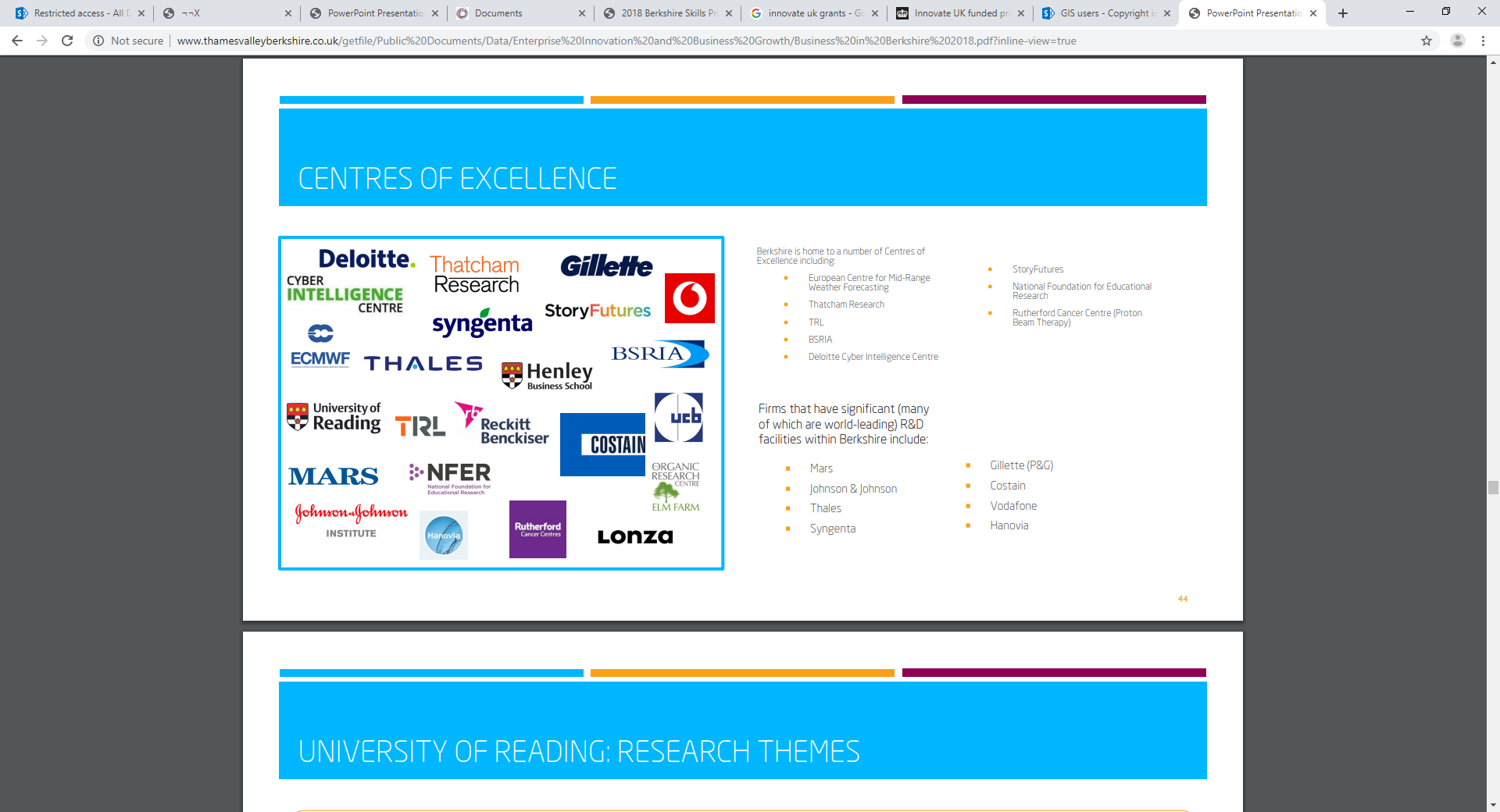 Source: Business in Berkshire 2018
…and major corporate R&D
It also has companies (many of which are world-leading) with R&D facilities within Berkshire, including: 
Mars 
Johnson & Johnson 
Thales 
Syngenta 
Gillette (P&G) 
Costain 
Vodafone 
Hanovia
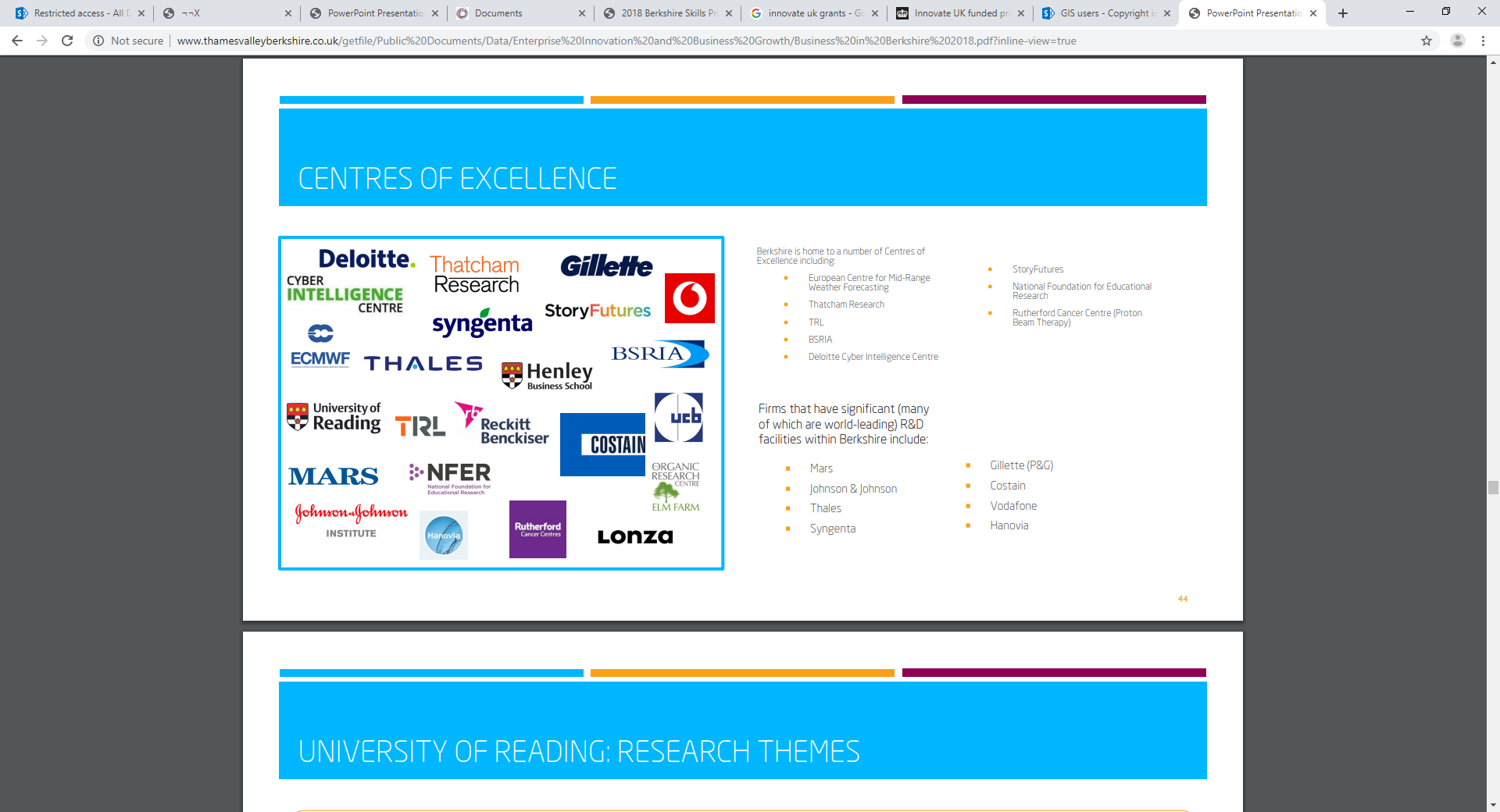 Source: Business in Berkshire 2018